DP 3 – Social Awareness
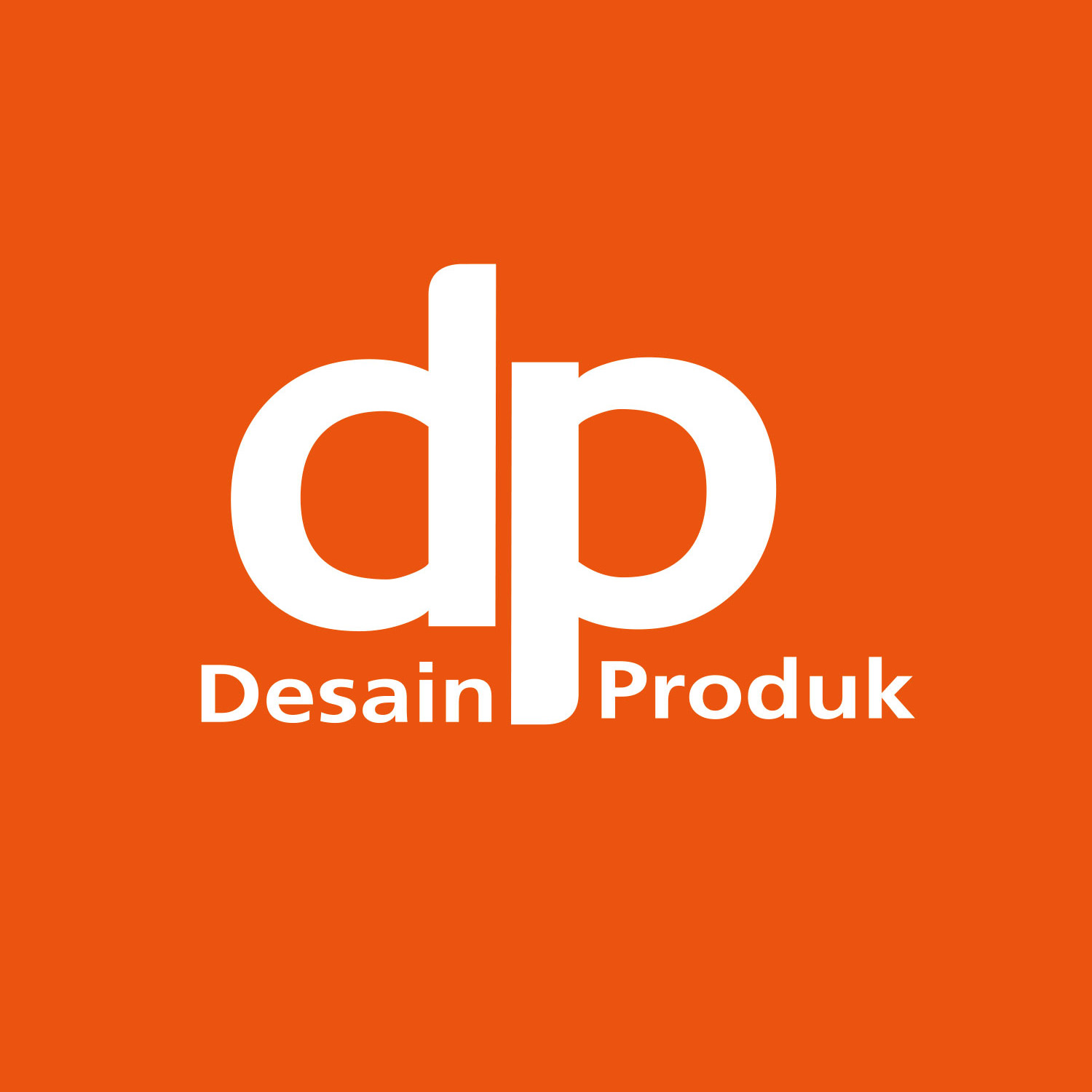 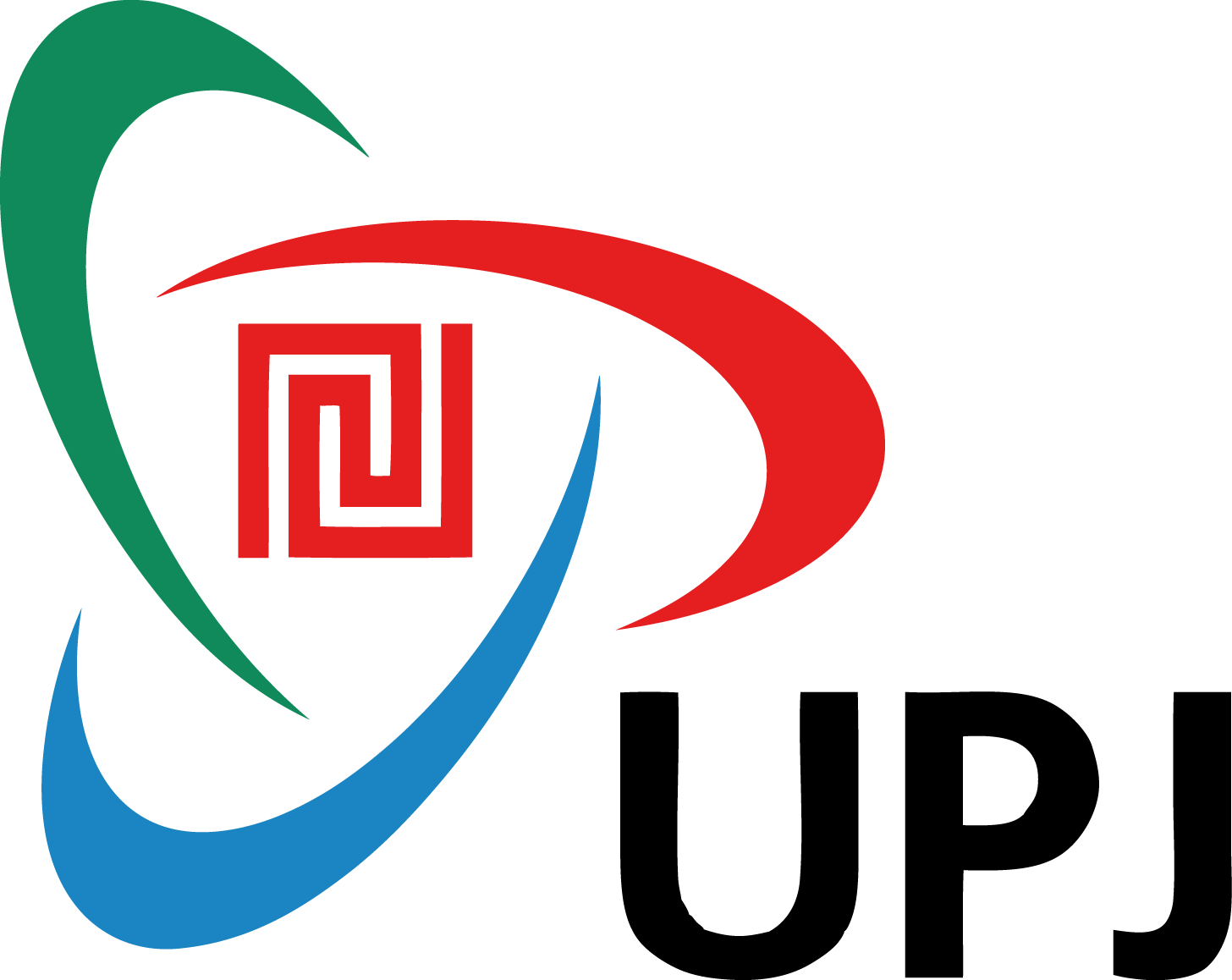 Tugas 1
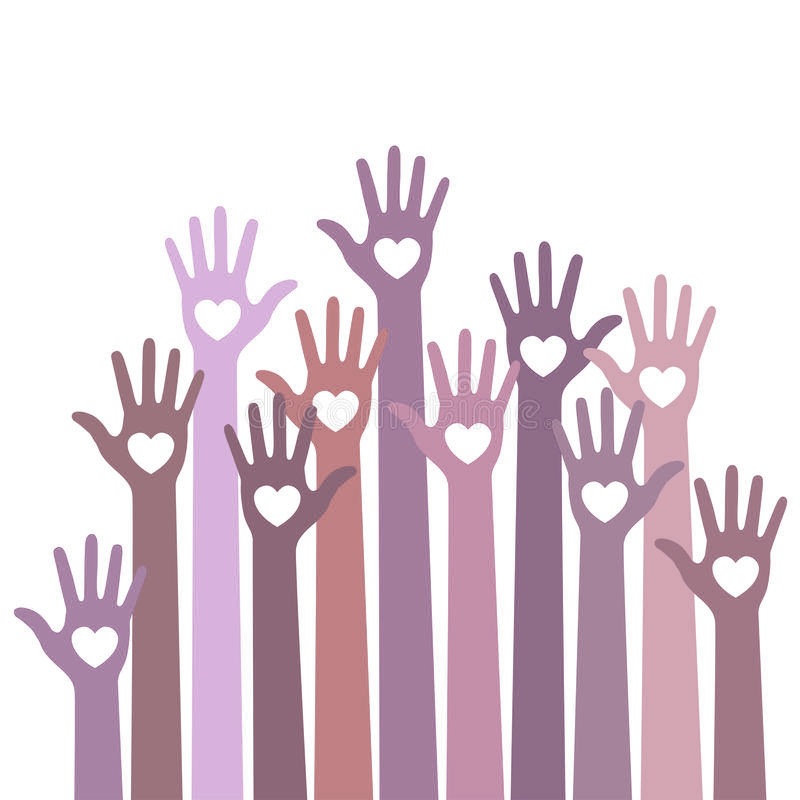 Donna Angelina, 2020
Isi Tugas
Lakukan observasi dilingkungan kampus UPJ selama 2 jam
Paparkan dan presentasikan hal apa saja yang ada dapatkan dari observasi Anda dengan sistematis ke dalam sebuah PPT
Anda diperbolehkan untuk menyertakan foto-foto pendukung yang berhubungan dengan social awareness